أحْلَى الْبُلدَان
الأهداف التعليمية:
يُتوقَّعُ منْكَ عزيزي التِّلميذَ في نِهايَةِ هذا الدرسِ أنْ تكونَ قادراً على :
١- قراءَةِ النَّصِّ قراءَةً صحيحةً ومُعبِّرةً مراعِياً مَخَارجَ الْحُروفِ والحَركاتِ .
٢     - اِختيارِ المَعنَى الصَّحِيح للكلماتِ الجديدةِ .
              3- ربطِ بعضِ المفرداتِ بمُرادفاتِها و أخرى بأضدادها.
                 4- ربطِ البيتِ الشِّعريِّ بالفكرةِ 
المُناسِبةِ.
أحْلَى البُلدَان
«سُوريَّا» أحلَى البُلدانْ         «سُوريَّا» أغلَى الأَوطانْ
  «سُورِيَّا»  ماءٌ  و جِنَانْ           «سُوريَّا»  حُسْنٌ  فَتَّانْ 
 سَأَقُصُّ علَيكُمْ في عَجَلٍ         عنْ  تُرْبتِهَا  وَ الإِنْسانْ
                           عنْ بيئَتِها ...والْحيَوانْ
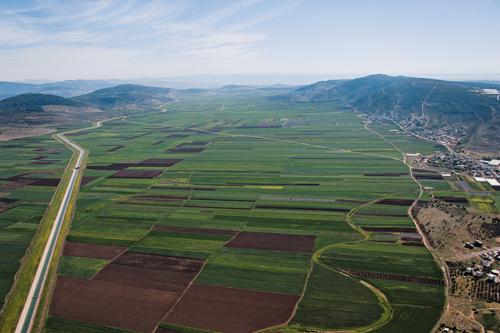 هيَّا اسْتَمِعُوا يا أَطْفالْ         وَارْوُوا قَولي لِلأجيَالْ
  إِنِّي أَهْوَى  بَلدِي جِدّاً              فَثَرَاهُ خَيرٌ   و  غِلالْ
   فيه جنَّاتٌ   وحقُولْ             وَسُهُولٌ خُضْرٌ وجِبالْ
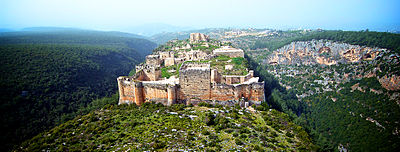 فيهِ النَّهْرُ وفيهِ البَحْرُ          فِيهِ النَّبْعُ ...مَعَ الشَّلالْ
 فيهِ فاكهَةٌ لا تَنْضُبْ               فِيهِ أَشْجَارٌ ...وظِلالْ
بلدِي مَفْخَرةُ البُلْدانْ           يَعْشَقُهُ حتَّى « نَيْسَانْ»
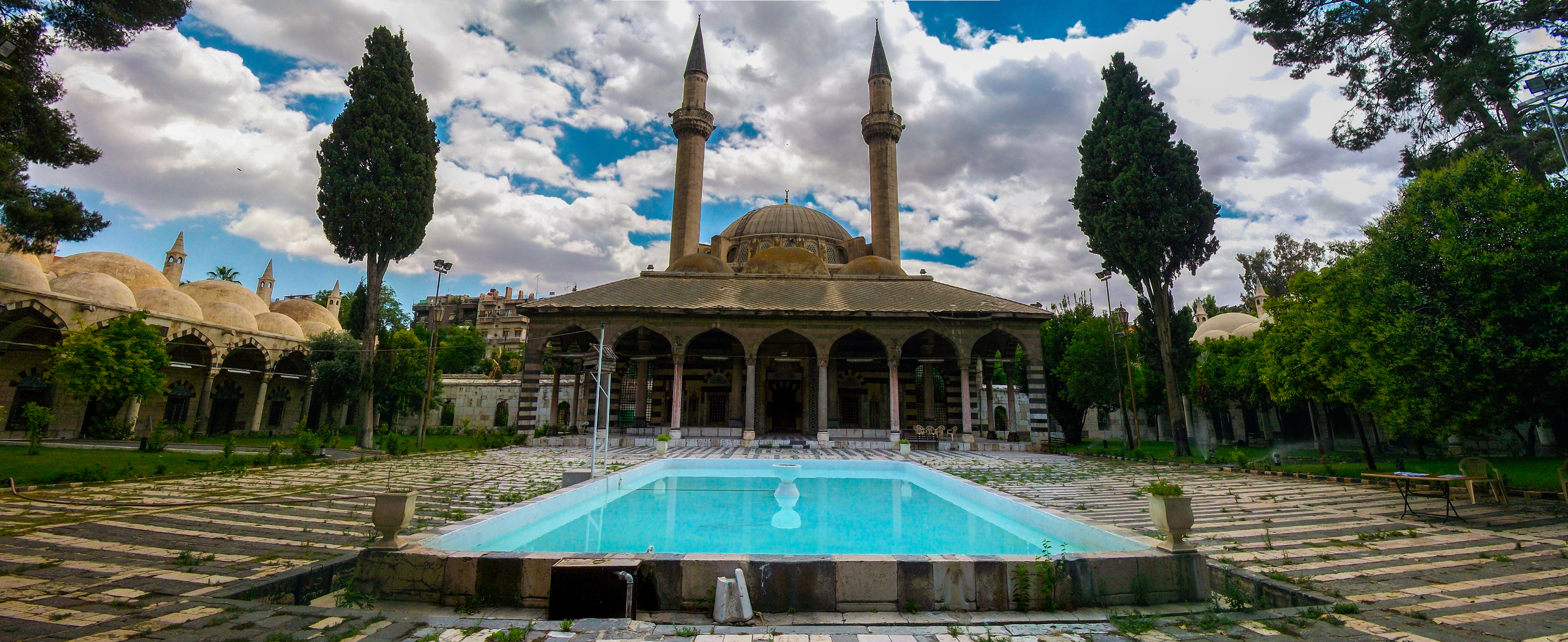 معانِي الكَلِمات:
فكر النص :
وصفُ مَظاهرِ الْجَمالِ في وطَنِنا سُوريَّة
 أرضُ وطَنِنا خِصْبةٌ متَنوَّعَةُ المَواسِمِ .
 في وطَنِنَا الْبَحْرُ والنَّهرُ وشَلاَّلاتِ المَاء.
وطنُنَا تَفْخَرُ به كُلُّ الْبلْدَانِ ويحِبُّه الرَّبيعُ.
غلق الدرس:
رسالةٌ وتوجيهٌ لأِهَالِي التَّلاميذ بمساعدة أبنائهم على قراءةِ النَّشِيد وحِفْظِه وإنجازِ  ورقَةِ الْعَملِ المُرفقة .
 رسالة وتوجيه إلى التَّلاميذِ لِحلِّ أسئلةِ التَّقييمِ ومشاركتِها مع معلميهم ...
                                 ختاماً أيُّها الأبناءُ إنَّ  بَلدنا مَجدٌ خالدٌ وحضارةٌ 
                                   عريقةٌ يستحقُّ منَّا كلَّ الحُبِّ 
                                  والتَّضْحيةِ  ، فَلْنحفظْ هذا لنَّشيد
                               ولنردِّدُهُ معاً . فسوريَّةُ بلدُنا بِها نفْتخِرُ   
،                               وبأَهلِها نَعْتزُّ وبِأمْجادِها نَتَغَنَّى.